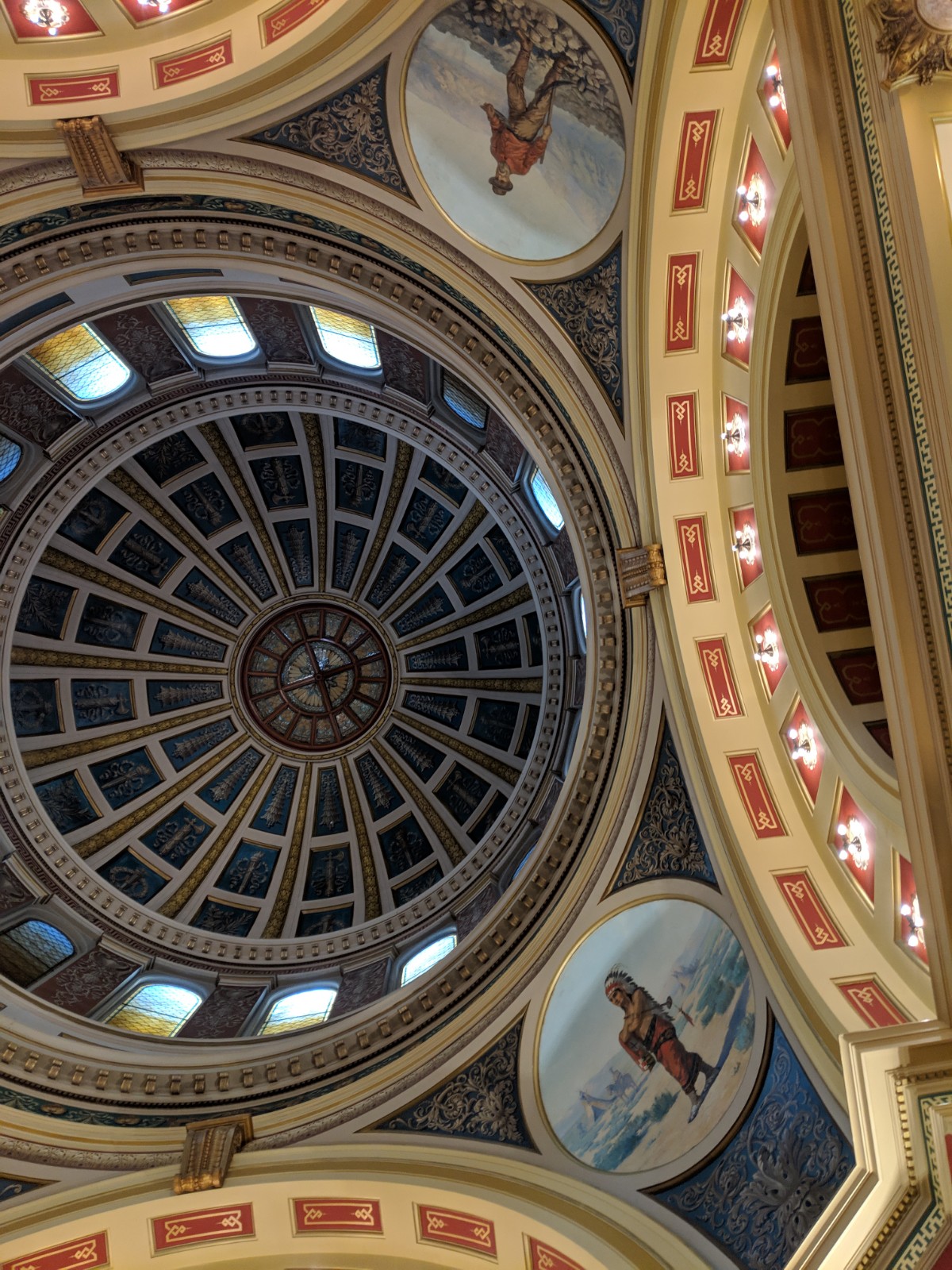 MONTANA’S LEGISLATIVE UPDATES 2025
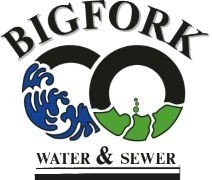 PURPOSE OF PRESENTATION
TO EDUCATE COMMUNITY MEMBERS OF NEW LEGISLATION THAT WILL IMPACT OUR COMMUNITY AND THE WATER/SEWER DISTRICT SPECIFICALLY. 
TO ENCOURAGE COMMUNITY AND PUBLIC INVOLVMENT.
HB 534
A BILL FOR AN ACT ENTITLED: “AN ACT PROVIDING THAT AN ELIGIBLE WATER AND/OR SEWER DISTRICT MAY CONNECT TO A WATER OR WASTEWATER SYSTEM BEYOND ITS RATED CAPACITY IF AUTHORIZED BY AN APPROVED DEVELOPMENT PLAN; PROVIDING RULEMAKING AUTHORITY; AND AMENDING SECTIONS 75-6-102, 75-6-104, 75-6-130, 76-3-103, 76-3-507, 76-4-102, 76-4-120, AND 76-8101, MCA.”
WITH AN APPROVED DEQ DEVELOPMENT PLAN, THIS BILL WILL ALLOW WATER/SEWER DISTRICTS TO APPROVE CONNECTIONS ABOVE THE RATED CAPACITY OF  THE  WATER OR WASTEWATER SYSTEM. 
PASSED 3RD READING 3/4/25-TRANSMITTED TO THE SENATE
https://bills.legmt.gov/#/laws/bill/2/LC1128?open_tab=bill
HB 664
A BILL FOR AN ACT ENTITLED: “AN ACT REVISING THE NUTRIENT CRITERIA FOR MONTANA WATER QUALITY STANDARDS; REMOVING REFERENCES TO NUMERIC NUTRIENT STANDARDS IN ADMINISTRATIVE RULE; REPEALING BASE NUMERIC NUTRIENT STANDARDS; PROVIDING DIRECTIONS TO THE DEPARTMENT OF ENVIRONMENTAL QUALITY; PROVIDING RULEMAKING AUTHORITY; ELIMINATING THE NUTRIENT WORK GROUP; AMENDING SECTION 75-5-103, MCA; REPEALING SECTION 75-5-321, MCA; AND PROVIDING AN IMMEDIATE EFFECTIVE DATE.”
IF PASSED, THIS BILL WILL REPEAL NUMERIC NURTIENT STANDARDS FOR DISCHARGE PERMITS AND WATER QUALITY STANDARDS. 
PASSED 3RD READING IN THE HOUSE 3/7/25-TRANSMITTED TO THE SENATE 
https://bills.legmt.gov/#/laws/bill/2/LC3452?open_tab=bill
SB 133
A BILL FOR AN ACT ENTITLED: “AN ACT REVISING LOCAL GOVERNMENT IMPACT FEE LAWS; REMOVING THE ALLOWED ADMINISTRATION FEE; REQUIRING THAT IMPACT FEES NOT INCREASE MORE THAN THE RATE OF INFLATION; REVISING DEFINITIONS; AND AMENDING SECTIONS 7-6-1601 AND 7-6-1602, MCA.”
REQUIRES THAT IMPACT FEES NOT INCREASE MORE THAN THE RATE OF INFLATION. 
THE IMPACT FEES IMPOSED MAY NOT EXCEED A PROPORTIONATE SHARE OF THE COSTS INCURRED OR TO BE INCURRED BY THE GOVERNMENTAL ENTITY IN ACCOMMODATING THE DEVELOPMENT.
3RD READING PASSED IN SENATE 2/7/25-TRANSMITTED TO THE HOUSE 
https://bills.legmt.gov/#/laws/bill/2/LC1030?open_tab=bill
HB 579
A BILL FOR AN ACT ENTITLED: “AN ACT REVISING THE RENEWABLE RESOURCE GRANT AND LOAN PROGRAM AND THE MONTANA COAL ENDOWMENT PROGRAM; REQUIRING A LOCAL GOVERNMENT TO ESTABLISH AND FUND A CAPITAL RESERVE ACCOUNT BEFORE FUNDING MAY BE RELEASED FROM THE RENEWABLE RESOURCE GRANT AND LOAN PROGRAM OR THE MONTANA COAL ENDOWMENT PROGRAM; PROVIDING A PRIORITY SYSTEM FOR AWARDING FINANCIAL ASSISTANCE; PROVIDING A DEFINITION; PROVIDING RULEMAKING AUTHORITY; AND AMENDING SECTIONS 85-1605, 90-6-703, AND 90-6-710, MCA.”
TABLED IN THE HOUSE LOCAL GOVERNMENT COMMITTEE 
https://bills.legmt.gov/#/laws/bill/2/LC2594?open_tab=bill
CONCLUSION
STAY INFORMED
RESEARCH HOW SOME OF THESE BILLS WILL IMPACT OUR COMMUNITY.
CONTACT YOUR REPRESENTATIVES
IF  YOU WOULD LIKE A COPY OF THIS PRESENTATION, PLEASE CONTACT JENNIFER PALMER AT (406) 837-4566 OR VIA EMAIL AT ADMIN@BIGFORKWATER.COM